（令和７年度　成田市結婚新生活支援事業）
成田市で新婚生活を
成田市で新婚生活を
始められる方を応援します！
始められる方を応援します！
成田市で結婚生活を始めるための費用の一部を助成します。
住宅取得費
住宅賃借費
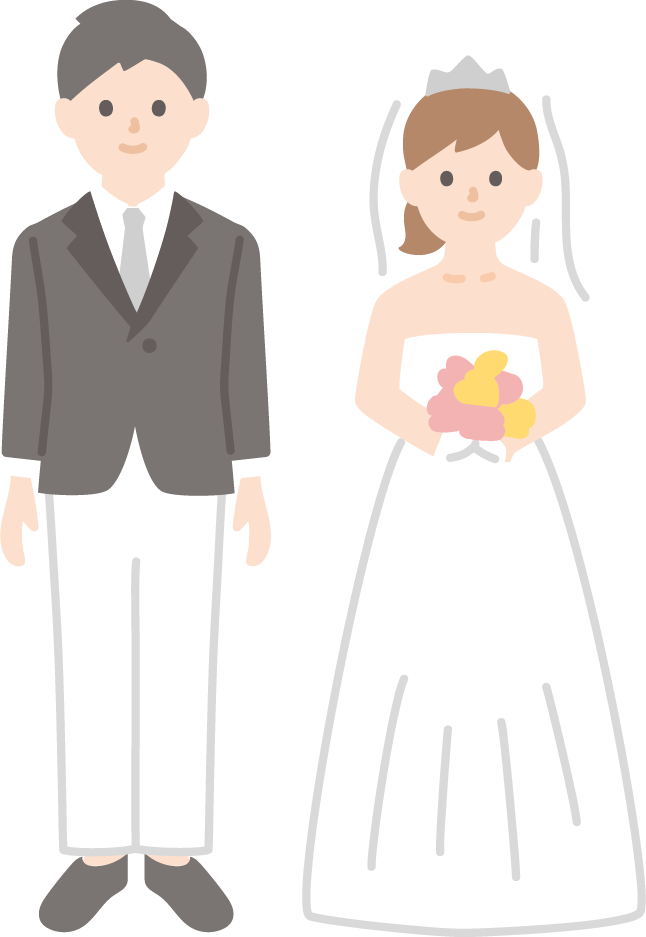 補助金額
補助金額
夫婦ともに29歳以下で
合計所得 500万円 未満
最大　６０ 万円
夫婦ともに39歳以下で
合計所得 500万円 未満
最大　3０ 万円
引越費用
住宅リフォーム費用
補助対象経費
補助対象経費
申請方法
申請方法
申請期間　　　令和７年４月１日から令和８年３月３１日まで
STEP1
申請に必要な
書類の準備
STEP2
書類の提出
STEP3
審査完了後
口座にお振込み
※ 審査完了に、お時間を頂戴する場合がございますので、余裕をもってお申し込みください。
くわしくは、成田市ホームページをご確認ください。
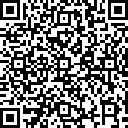 【お問合せ先】	 成田市企画政策課（〒286-8585 成田市花崎町760）		 TEL 0476-20-1500 / E-Mail kikaku@city.narita.chiba.jp
成田市
ホームページ
主な要件
主な要件
補助の対象となる費用
補助の対象となる費用
令和7年１月１日から令和8年３月３１日までの期間に婚姻している
婚姻届出日において夫婦ともに３９歳以下である
夫婦の合計所得が５００万円未満である
夫婦双方又は一方が補助対象の住宅に住民登録をしている
申請日より2年以上、継続して成田市に居住する意思がある
市税の滞納がない
その他にも要件がありますので、くわしくは成田市ホームページをご確認ください
令和７年4月1日から令和8年3月31日の間に支払った以下の費用
住宅取得費（建物工事費用・購入費用）
土地取得費用・手数料・利息は含めない
住宅賃借費（賃料・敷金・礼金・共益費・仲介手数料）
引越業者や運送業者に支払った引越費用
住宅のリフォーム費用
倉庫、車庫に係る工事費用、門、フェンス、植栽等の外構に係る工事費用、エアコン、洗濯機等の家電購入・設置に係る費用は対象外
ご用意いただく書類
ご用意いただく書類
以下の書類は全員が必ず準備してください。
戸籍全部事項証明書（戸籍謄本）　または　婚姻届受理証明書
夫婦両方の課税（所得）証明書　または　非課税証明書　※1
※1	令和７年６月までにご申請いただく場合は、「令和６年度」（令和５年中の所得が記載）、		7月以降にご申請いただく場合は、「令和7年度」（令和6年中の所得が記載）の証明書が必要です。		ただし、成田市で課税（非課税）証明書の発行が可能な方は、提出いただく必要はありません。
以下の書類は該当する場合に準備してください。
奨学金を返済している場合
奨学金返還証明書等　
住宅の取得費用を申請する場合
住宅の売買契約書　または　工事請負契約書　 ※２
住宅の引き渡し証明書
住宅取得費用の領収書等
住宅の賃貸借費用を申請する場合
住宅の賃貸借契約書　 
家賃等の領収書等
住宅手当の金額が分かる書類（勤務先等から住宅手当を受けている場合のみ）
引越費用を申請する場合
引越費用の領収書等　
住宅のリフォーム費用を申請する場合
工事請負契約書　または　請書　 ※２
住宅リフォーム費用の領収書等
※２	婚姻日以前に住宅の引き渡しや、リフォームを実施している場合には、
					原則として、婚姻日から1年以内であることが条件となります。